ΣΗΜΑΤΑ ΚΑΙ ΣΥΣΤΗΜΑΤΑ ΙΙΜΕΡΟΣ ΒΑ. ΕΞΑΜΗΝΟ 2013-14
ΘΕΩΡΙΑ ΠΙΘΑΝΟΤΗΤΩΝ ΚΑΙ ΣΤΟΧΑΣΤΙΚΕΣ ΔΙΑΔΙΚΑΣΙΕΣ
ΚΑΘ. ΠΕΤΡΟΣ Π. ΓΡΟΥΜΠΟΣ
Περίληψη Θεωρίας Πιθανοτήτων
2
Το μαθηματικό πρότυπο εισόδου- εξόδου
To σύστημα Σ παριστάνεται σαν ένα μαύρο κουτί που επικοινωνεί με τον έξω κόσμο μέσω των εισόδων uj  και εξόδων yi :
u
y
Σ
Τα u, y είναι συνήθως διανύσματα
ΤΥΠΟΙ ΣΥΣΤΗΜΑΤΩΝ ΝΤΕΤΕΡΜΙΝΙΣΤΙΚΑ ΣΥΣΤΗΜΑΤΑΣΤΟΧΑΣΤΙΚΑ ΣΥΣΤΗΜΑΤΑ
ΜΑΘΗΜΑΤΙΚΑ ΠΡΟΤΥΠΑ
Τέσσερες Μέθοδοι
Διαφορικές Εξισώσεις
Mήτρα κρουστικών αποκρίσεων
3) Μετασχηματισμοί
4) Καταστατικές Εξισώσεις
Σπουδαιοτητα των στοχαστικων διαδικασιων
Οι τυχαιες διαδικασιες και μεταβλητες μας επιτρεπουν να χειριζομαστε ποσοτητες, δεδομένα και σηματα που δεν τα ξερουμε εκ των προτερων. ΕΙΝΑΙ ΑΛΗΘΕΙΑ ΑΥΤΌ??
Τα δεδομενα  και τα σηματα που μεταδιδονται μεσα απο  τα  «συστηματα» θεωρουνται τυχαια.
Ο θορυβος, οι παρεμβολες, οι παραμορφωσεις και οι διαλειψεις (fading) που εισαγονται στην είσοδο του «συστήματος» επισης προσομοιωνονται με στοχαστικες διαδικασιες.
Ακομα και το κριτηριο αξιοπιστιας μεταδοσης (BER- Bit Error Rate ή πιθανοτητα σφαλματος bit) εκφραζεται με πιθανο-θεωρητικους ορους
6
Δειγματικός Χώρος…
Μία λίστα με καθολικά και αμοιβαία αποκλειόμενα καλείται δειγματικός χώρος και συμβολίζεται με S ή Ω.

Τα ενδεχόμενα συμβολίζονται με Α1, Α2, …, Αk

Χρησιμοποιώντας σύμβολα από την θεωρία συνόλων, μπορούμε να παριστάνουμε τον δειγματικό χώρο και τα ενδεχόμενα του ως: 

S ή Ω  = {Α1, Α2, …, Αk}
6.7
Δειγματικός Χώρος…
Μία λίστα με καθολικά και αμοιβαία αποκλειόμενα καλείται δειγματικός χώρος και συμβολίζεται με S ή Ω.

Τα ενδεχόμενα συμβολίζονται με Α1, Α2, …, Αk

Χρησιμοποιώντας σύμβολα από την θεωρία συνόλων, μπορούμε να παριστάνουμε τον δειγματικό χώρο και τα ενδεχόμενα του ως: 

S ή Ω  = {Α1, Α2, …, Αk}
6.8
Τυχαια γεγονοτα
Οταν εκτελουμε ενα τυχαιο πειραμα, μπορουμε να χρησιμοποιη-σουμε συμβολα της θεωριας συνολων για να περιγραψουμε τα δυνατα  ενδεχόμενα ή αποτελέσματα.
Παραδειγμα: Ριχνουμε ενα ζαρι.
			  Δυνατα αποτελεσματα  S = {1,2,3,4,5,6}
Γεγονος ειναι καθε υποσυνολο δυνατων αποτελεσματων: Α={1,2}
Συμπληρωματικο γεγονος του Α  ειναι το:    = S –A = {3,4,5,6}
Το συνολο ολων των αποτελεσματων ειναι το σιγουρο γεγονος  S
     ή  ο χώρος αποτελεσμάτων ή ο χωρος δειγματων
Το κενο γεγονος ειναι το:  
Η μεταδοση ενος bit, π.χ., ειναι  ενα τυχαιο πειραμα
9
Τυχαίο Πείραμα…
ένα τυχαίο πείραμα είναι μία πράξη ή διαδικασία που οδηγεί σε ένα από τα πιθανά ενδεχόμενα. Για Παράδειγμα:
6.10
Πιθανοτητα
Η πιθανοτητα P(A) ειναι ενας αριθμος ο οποιος μετρα την πιθανοφανεια του γεγονοτος Α.
Στον χωρο δειγματων S={1,2,3,4,5,6} του προηγουμενου παραδειγματος αν Α={1,2} τοτε   Ρ(Α) = 1/3 και 
   Ρ({αρτιο αποτελεσμα})=1/2
Αξιωματα της θεωριας πιθανοτητων
Ουδεν γεγονος εχει αρνητικη πιθανοτητα: P(A)0
P(A)1 και { P(A) = 1  A = S}.
Αν Α και Β ειναι δυο  ξενα γεγονοτα  δηλ. αν  ΑΒ=
	τοτε  P(A  B) = P(A) + P(B).
Oλες οι αλλες ιδιοτητες των πιθανοτητων ειναι απόρροια  αυτων των αξιωματων
11
Ιδιότητες Πιθανοτήτων…
Δοθέντος ενός δειγματικού χώρου S = {Α1, Α2, …, Αk}, οι πιθανότητες οι οποίες αναθέτονται στα ενδεχόμενα πρέπει να ικανοποιούν τις ακόλουθες ιδιότητες: 

P(Ai)  0
P(S) = 1
Η πιθανότητα κάθε ενδεχομένου είναι μεταξύ 0 και 1 δηλαδή 0 ≤ P(Αi) ≤ 1 για κάθε i, και

Το άθροισμα όλων των πιθανοτήτων από όλα τα ενδεχόμενα είναι ίσο με 1
δηλαδή P(Α1) + P(Α2) + … + P(Αk) = 1
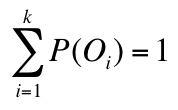 6.12
Πιθανότητες…
Καταγράφουμε τα ενδεχόμενα του τυχαίου πειράματος …

	Αυτή η λίστα θα πρέπει να είναι καθολική (exhaustive), π.χ. ΌΛΑ τα πιθανά ενδεχόμενα περιλαμβάνονται.
	Ρίξιμο ζαριού {1,2,3,4,5}           Ρίξιμο ζαριού {1,2,3,4,5,6}

	Αυτά τα ενδεχόμενα θα πρέπει να είναι αμοιβαία αποκλειόμενα, δηλαδή δεν μπορούν δύο ενδεχόμενα να συμβούν ταυτοχρόνως: 
	Ρίξιμο ζαριού {μονός ή ζυγός αριθμός}     
	Ρίξιμο ζαριού{ νούμερο < 4 ή ζυγός αριθμός}
6.13
Ιδιότητες Πιθανοτήτων…
Δοθέντος ενός δειγματικού χώρου S = {Α1, Α2, …, Αk}, οι πιθανότητες οι οποίες αναθέτονται στα ενδεχόμενα πρέπει να ικανοποιούν τις ακόλουθες ιδιότητες: 

P(Ai) > 0
P(S) = 1
Η πιθανότητα κάθε ενδεχομένου είναι μεταξύ 0 και 1 δηλαδή 0 ≤ P(Αi) ≤ 1 για κάθε i, και

Το άθροισμα όλων των πιθανοτήτων από όλα τα ενδεχόμενα είναι ίσο με 1
δηλαδή P(Α1) + P(Α2) + … + P(Αk) = 1
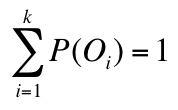 6.14
Προσεγγίσεις στην Ανάθεση των Πιθανοτήτων …
Υπάρχουν τρεις τρόποι για να αναθέσουμε μία πιθανότητα, P(Ai), σε ένα ενδεχόμενο, Ai, ονομαστικά:

Κλασική προσέγγιση: κάνουμε βασικές υποθέσεις (όπως ισοπίθανα, ανεξάρτητα) σχετικά με μία κατάσταση.  

Σχετική συχνότητα: αναθέτοντας πιθανότητες βασισμένοι σε πειράματα ή ιστορικά δεδομένα.  

Υποκειμενική προσέγγιση: αναθέτοντας πιθανότητες βασισμένοι στην κρίση κάποιων ειδικών.
6.15
Κλασική Προσέγγιση …
Εάν ένα πείραμα έχει n ισοπίθανα ενδεχόμενα, αυτή η μέθοδο θα αναθέσει μία πιθανότητα 1/n στο κάθε ενδεχόμενο.  

Πείραμα:                   Ρίξιμο ζαριού  
Δειγματικος Χώρος: S = {1, 2, 3, 4, 5, 6}
Πιθανότητες:  	    Κάθε σημείο του δείγματος έχει 1/6
                                 πιθανότητα να συμβεί.
6.16
Κλασική Προσέγγιση …
Πείραμα :  Ρίξιμο ζαριών
Δειγματικος Χώρος:  S = {2, 3, …, 12}
Πιθανότητες:

P(2) = 1/36

P(6) = 5/36	
P(10) = 3/36
Ποιες είναι οι βασικές, μη αναφερόμενες, υποθέσεις;
6.17
Προσέγγιση Σχετικής Συχνότητας…
Μία εταιρία που πουλάει υπολογιστές καταγράφει των αριθμό των (desktop) υπολογιστών που πωλούνται σε ένα μήνα (30 μέρες):
Για παράδειγμα,
Σε 10 ημέρες από τις 30
     2 υπολογιστές πουλήθηκαν.  

Από αυτό μπορούμε να 
κατασκευάσουμε τις πιθανότητες 
ενός ενδεχομένου
(δηλαδή των # των υπολογιστών 
         που πουλήθηκαν σε μία συγκεκριμένη μέρα)…
6.18
Προσέγγιση Σχετικής Συχνότητας…
«Υπάρχει 40% πιθανότητα η εταιρία να πουλήσει 3 υπολογιστές σε μία συγκεκριμένη ημέρα»
6.19
Υποκειμενική προσέγγιση…
«Στην υποκειμενική προσέγγιση ορίζουμε ως πιθανότητα τον βαθμό τον οποίο πιστεύουμε ότι ένα ενδεχόμενο θα συμβεί»  

Π.χ. Η πρόβλεψη του καιρού όταν βασίζεται σε παλαιά δεδομένα σε συνδυασμό με επίκαιρες καιρικές συνθήκες.    

60% – βασισμένοι σε επίκαιρες καιρικές συνθήκες, υπάρχει  60% πιθανότητα να βρέξει.
6.20
Ενδεχόμενα και Πιθανότητες…
Ένα ατομικό ενδεχόμενο ενός δειγματικού χώρου καλείται ένα απλό ενδεχόμενο (simple event), ενώ   

Ένα ενδεχόμενο (event) είναι η συλλογή ή ένα σύνολο από ένα ή περισσότερα απλά ενδεχόμενα από ένα δειγματικό χώρο.  

Ρίχνοντας ένα ζάρι: S = {1, 2, 3, 4, 5, 6}
Απλό ενδεχόμενο: ο αριθμός «3» θα έρθει
Ενδεχόμενο: ένας ζυγός αριθμός (ένα από τα 2, 4, ή 6) θα έρθει
6.21
Ενδεχόμενα και Πιθανότητες…
Η πιθανότητα ενός ενδεχομένου είναι ένα άθροισμα πιθανοτήτων απλών ενδεχομένων που αποτελούν το ενδεχόμενο.  

π.χ. (υποθέτοντας ένα ζάρι) S = {1, 2, 3, 4, 5, 6} και
P(1) = P(2) = P(3) = P(4) = P(5) = P(6) = 1/6

Τότε:
P(ΖΥΓΟΣ) = P(2) + P(4) + P(6) = 1/6 + 1/6 + 1/6 = 3/6 = 1/2
6.22
Ερμηνεύοντας Πιθανότητες …
Ένας τρόπος για να ερμηνεύσουμε μία πιθανότητα είναι ο εξής:  

Εάν ένα πείραμα επαναλαμβάνεται άπειρες φορές, η σχετική συχνότητα για κάποιο συγκεκριμένο ενδεχόμενο είναι η πιθανότητα αυτού του ενδεχομένου.    

Για παράδειγμα, η πιθανότητα για μία κορώνα όταν ρίχνουμε ένα ισορροπημένο ζάρι είναι 0.5, όπως απορρέει από την κλασική προσέγγιση. Η πιθανότητα ερμηνεύεται ως η μακροχρόνια σχετική συχνότητα των κορωνών εάν ένα νόμισμα ριχθεί άπειρες φορές.
6.23
Δεσμευμένη Πιθανότητα …
Δεσμευμένη πιθανότητα (conditional  probability) χρησιμοποιείται για να καθορίσουμε πως δύο ενδεχόμενα συσχετίζονται, Δηλαδή, μπορούμε να καθορίσουμε την πιθανότητα ενός ενδεχομένου δοθέντος το συμβάν ενός συσχετιζόμενου ενδεχομένου.   
Οι δεσμευμένες πιθανότητες γράφονται ως P(A | B) και διαβάζονται ως «η πιθανότητα του A δοθέντος B» και υπολογίζεται ως:
και
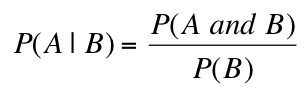 6.24
Κοινή, Περιθώρια, Δεσμευμένη, Πιθανότητα…
Μελετούμε μεθόδους για να καθορίσουμε πιθανότητες ενδεχομένων που απορρέουν από συνδυασμό άλλων ενδεχομένων με ποικίλους τρόπους.   

Υπάρχουν αρκετά είδη συνδυασμών και σχέσεων ανάμεσα σε ενδεχόμενα:  
Το συμπληρωματικό ενός ενδεχομένου
Η τομή δύο ενδεχομένων  
Η ένωση δύο ενδεχομένων
6.25
Περιθώριες Πιθανότητες …
Οι περιθώριες πιθανότητες (marginal probabilities) υπολογίζονται προσθέτοντας τις γραμμές οριζόντιος και τις στήλες καθέτως. Δηλαδή υπολογίζονται στα περιθώρια του πίνακα:
P(A2) = .06 + .54
P(B1) = .11 + .06
Και τα ΔΥΟ περιθώρια πρέπει να αθροίζουν 
στην μονάδα  (χρήσιμο για επαλήθευση)
6.26
Δεσμευμένη Πιθανότητα …
Θέλουμε να υπολογίσουμε P(B1 | A1)
.
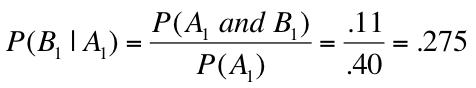 6.27
Διαγραμματα Venn
28
Σχεσεις μεταξυ τυχαιων γεγονοτων
Η απο κοινου πιθανοτητα  των Α και Β ειναι η πιθανοτητα να συμβουν και τα δυο γεγονοτα:        P(A,B) = P(A   B)
Υπο συνθηκη πιθανοτητα   P(A|B) = P(A,B) / P(B)
                 Είναι η πιθανοτητα οτι θα συμβει το Α δεδομενου οτι συνέβη το Β
Ετσι                P(A,B) = P(A|B)P(B) = P(Β|Α)P(Α) 
Στατιστικη ανεξαρτησια:
Τα γεγονοτα Α και Β ειναι στατιστικα ανεξαρτητα αν:
           P(A,B) = P(A) P(B)
Αν τα Α και Β ειναι ανεξαρτητα τοτε:
           P(A|B) = P(A)  και  P(B|A) = P(B)
Παραδειγμα: Τα αποτελεσματα της ριψης δυο ζαριων ή τα αποτελεσματα της    		ριψης του ιδιου ζαριου δυο φορες (εκτος αν είναι πειραγμενο…)
29
Ενδεχόμενα και Πιθανότητες…
Ένα ατομικό ενδεχόμενο ενός δειγματικού χώρου καλείται ένα απλό ενδεχόμενο (simple event), ενώ   

Ένα ενδεχόμενο (event) είναι η συλλογή ή ένα σύνολο από ένα ή περισσότερα απλά ενδεχόμενα από ένα δειγματικό χώρο.  

Ρίχνοντας ένα ζάρι: S = {1, 2, 3, 4, 5, 6}
Απλό ενδεχόμενο: ο αριθμός «3» θα έρθει
Ενδεχόμενο: ένας ζυγός αριθμός (ένα από τα 2, 4, ή 6) θα έρθει
6.30
Ενδεχόμενα και Πιθανότητες…
Η πιθανότητα ενός ενδεχομένου είναι ένα άθροισμα πιθανοτήτων απλών ενδεχομένων που αποτελούν το ενδεχόμενο.  

π.χ. (υποθέτοντας ένα ζάρι) S = {1, 2, 3, 4, 5, 6} και
P(1) = P(2) = P(3) = P(4) = P(5) = P(6) = 1/6

Τότε:
P(ΖΥΓΟΣ) = P(2) + P(4) + P(6) = 1/6 + 1/6 + 1/6 = 3/6 = 1/2
6.31
Ερμηνεύοντας Πιθανότητες …
Ένας τρόπος για να ερμηνεύσουμε μία πιθανότητα είναι ο εξής:  

Εάν ένα πείραμα επαναλαμβάνεται άπειρες φορές, η σχετική συχνότητα για κάποιο συγκεκριμένο ενδεχόμενο είναι η πιθανότητα αυτού του ενδεχομένου.    

Για παράδειγμα, η πιθανότητα για μία κορώνα όταν ρίχνουμε ένα ισορροπημένο νόμισμα  είναι 0.5, όπως απορρέει από την κλασική προσέγγιση. Η πιθανότητα ερμηνεύεται ως η μακροχρόνια σχετική συχνότητα των κορωνών εάν ένα νόμισμα ριχθεί άπειρες φορές.
6.32
Δεσμευμένη Πιθανότητα …
Δεσμευμένη πιθανότητα (conditional probability) χρησιμοποιείται για να καθορίσουμε πως δύο ενδεχόμενα συσχετίζονται, Δηλαδή, μπορούμε να καθορίσουμε την πιθανότητα ενός ενδεχομένου δοθέντος το συμβάν ενός συσχετιζόμενου ενδεχομένου.   

Οι δεσμευμένες πιθανότητες γράφονται ως P(A | B) και διαβάζονται ως «η πιθανότητα του A δοθέντος B» και υπολογίζεται ως:
και
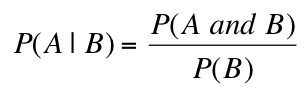 6.33
Κοινή, Περιθώρια, Δεσμευμένη, Πιθανότητα…
Μελετούμε μεθόδους για να καθορίσουμε πιθανότητες ενδεχομένων που απορρέουν από συνδυασμό άλλων ενδεχομένων με ποικίλους τρόπους.   

Υπάρχουν αρκετά είδη συνδυασμών και σχέσεων ανάμεσα σε ενδεχόμενα:  
Το συμπληρωματικό ενός ενδεχομένου
Η τομή δύο ενδεχομένων  
Η ένωση δύο ενδεχομένων
6.34
Δεσμευμένη Πιθανότητα …
Δεσμευμένη πιθανότητα (conditional probability) χρησιμοποιείται για να καθορίσουμε πως δύο ενδεχόμενα συσχετίζονται, Δηλαδή, μπορούμε να καθορίσουμε την πιθανότητα ενός ενδεχομένου δοθέντος το συμβάν ενός συσχετιζόμενου ενδεχομένου.   

Οι δεσμευμένες πιθανότητες γράφονται ως P(A | B) και διαβάζονται ως «η πιθανότητα του A δοθέντος B» και υπολογίζεται ως:
και
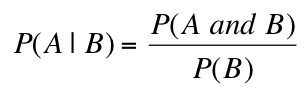 6.35
Δεσμευμένη Πιθανότητα …
Ξανά, η πιθανότητα ενός ενδεχομένου δοθέντος ότι ένα άλλο ενδεχόμενο έχει συμβεί καλείται δεσμευμένη πιθανότητα …
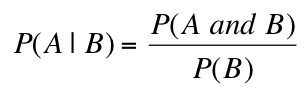 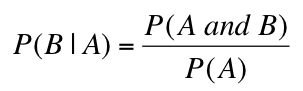 Σημειώστε πως «A δοθέντος B» και «Β δοθέντος Α» 
είναι συσχετιζόμενα  …
6.36
Ανεξαρτησία …
Ένας από τους στόχους υπολογισμού της δεσμευμένης πιθανότητας είναι να καθορίσουμε εάν δύο ενδεχόμενα συσχετίζονται.   

Ποιο συγκεκριμένα, θα θέλαμε να γνωρίζουμε εάν είναι ανεξάρτητα. Δηλαδή, εάν η πιθανότητα ενός ενδεχομένου δεν επηρεάζεται από το συμβάν ενός άλλου ενδεχομένου.  

Δύο ενδεχόμενα A και B καλούνται ανεξάρτητα (independent) εάν
	P(A|B) = P(A)
ή
	P(B|A) = P(B)
6.37